UTICA ACADEMY FOR INTERNATIONAL STUDIES  CAS TRAINING  April 29-30, 2024
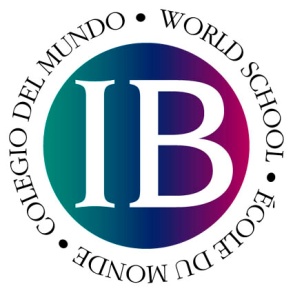 General Rules for Today Forward
Highlight and take notes today
 Write down questions and save them ends of sections
 Place phones on silent and put all technology away until you have been instructed to do so
 Please treat this training like a class
 District email must become a part of your daily routine as DP candidates
CAS in Six Parts
AM Session
Part I: CAS Requirements
Part II: What constitutes CAS at GLK-UAIS?
Part III: Fundraising, Clubs, and School Events
Part IV: UAIS Electives
PM Session
Part V: Roles and Responsibilities
Part VI: The CAS Interview Process
PT 10 Classes: Explore CAS Website Further
IB Framework
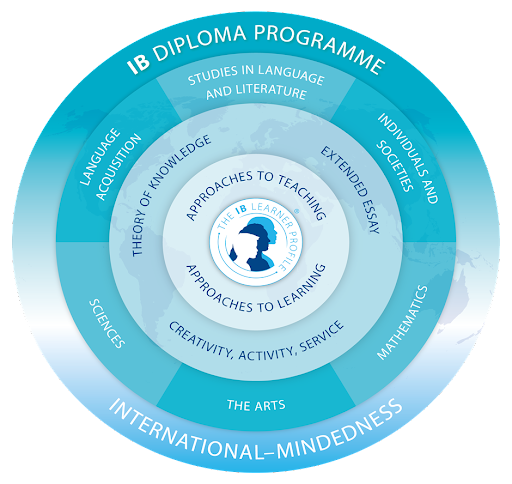 Why CAS?
The world has little use for socially awkward book worms.

CAS is experiential life-learning that cannot duplicated in the classroom setting.  

Your GPA and ACT/SAT alone will no longer get you into your dream school or earn you that scholarship.
Why CAS?
Of the 3.7 million graduates this year:
900,000+ have 4.0 GPA’s or higher
60,000+ valedictorians annually
125,000+ club presidents each year
In 2023, a Florida senior graduated with a 4.65 GPA and a 1590 SAT and was rejected from all 6 Ivy League schools to which he had applied.
CAS versus Community Service
CAS			     Community Service
More than 50 hours				  Less than 50 hours
Goal-oriented					         Hour-oriented
Ongoing evaluation                          Evaluation by completion
Issues of global importance		   Typically local issues only
Requires CAS project			                    Requires none
Requires deep reflection		         Requires no reflection
Challenging experiences only	 Menial experiences allowed
Creativity and Activity required		Only Service required
Part I: Overview & CAS Requirements
Generally, what is/isn’t CAS, and how do I know?
What are the objectives and spirit of CAS?
Range and diversity of experiences
Minimum guidelines for completion
CAS Project
Aims and Overview (pg. 2)
Be personally challenging in some way
Be goal-oriented
Be interesting and engaging, not menial or repetitive
Allow for planning, reflection, and some personal growth
Stem from professional relationships that demonstrate responsibility to others
Range and Diversity (pg. 2)
Students should experience CAS in at least two contexts (school, house of worship, community, hospital, etc.)
Students should challenge their comfort zones
Benefits are essential to college application process
Learning experience and personal reward are greater
Less is more—go deeper, not broader!
Minimum Guidelines for Completion (pg. 3)
Minimum 150 hours of CAS
 Reasonable balance among C, A, S
 Program lasts 18 months between beginning Sept. junior year and ending March senior year
 Completion of at least one CAS project
 5 meetings with CAS advisor
Evidence of 7 learning outcomes
 Sufficient reflections and documentation
Please Note in Your Packets…
No need to engage in all strands every month
Minimum requirement: one experience/month
CAS is not required each week in a month
No double-dipping on strands
“Balance” rule is effective to 50 hours only
CAS Project: Basic Overview (pg. 3)
May be a central focus of college application essays, a future career, teacher recommendations, or even scholarships.
Should be completed in junior year, but must be proposed by December of junior year at 2nd meeting
YES, this counts toward your required 150 hours!
Over 50 examples can be found at: uaiscas.com under “CAS Projects”
Add to notes: Maximum 4 students per project and only if necessary.  Ideal and most frequent number is 2!
Questions about Requirements
You should have a general idea of requirements to complete CAS, including the CAS project
You should know how CAS affects Diploma Eligibility
You should be aware of the range and diversity required for CAS experiences/projects
Part II: Exploring CAS Experiences (pg. 4)
What qualifies as creativity, activity and service?
What doesn’t?
What are examples that previous students have used?
“Does ____ count for CAS?”
Does it fit the definition of a CAS strand?
Is it based on personal interest, skill, talent or opportunity for growth?
Does it provide opportunities for challenge/growth?
Does it provide opportunities to develop the learner profile attributes?
Is it used in any way toward your Diploma course requirements?
Does it violate the IBO mission statement?
All proposed CAS experiences need to meet these criteria in order for your experiences and projects to be approved in your interviews with your advisor.
What is Creativity? (pg. 4)
Exploring and extending ideas to an original or interpretive product or performance.
Examples of Creativity
Drama/Theatre	Photography	Webpage design
Dance Choreography	Learning a new language
Talent shows	Visual Arts	Making Crafts
Debate/Forensics	Pottery	Lesson/Club planning
Scrapbooks/Posters	 Inclusive, relevant podcasts
Cooking classes		Planning a School Event/Project
Planning club agendas	Writing/Editing yearbook pages
Creative writing		       Computer programming
Not Creativity
Your personal journal or diary, blogging, vlogging 
Social Media: Twitter, Instagram, Snapchat
Podcasts into the void/violate the IBO Mission Statement
Doodling
Unfocused writing without goals
Thinking without implementation
Sitting through club meetings or elective classes
What is Activity? (pg. 4)
Physical exertion contributing to a healthy lifestyle—think sweat!
Option 1: UCS-Sponsored Sports
Option 1 for Earning CAS Activity Hours: 
Request a UCS coach to be your supervisor.
Decide on a goal or two that you both agree on during your season.
Work toward that goal.  At the end of the season, your coach completes the CAS experience and comments on your progress.
Examples: Football, Soccer, Baseball, Basketball, Volleyball, Softball, Etc.
Option 2: Team Sports Outside UCS
Option 2 for Earning CAS Activity Hours: 
Request a certified instructor, trainer, teacher or coach to be your supervisor for the activity.
Decide on a goal or two that you both agree on during your season.
Work toward that goal.  At the end of the season, your supervisor completes the CAS experience and comments on your progress.
Examples: Gymnastics, Yoga, Tai chi, Martial Arts, Dance, Fencing, Hockey, Travel Sports Teams, Etc.
Option 3: Personal Fitness Plan
Option 3 for Earning CAS Activity Hours: 
Perform a self-organized pre-test of a skill
Propose a reasonable goal for completion 
Discuss how you will demonstrate completion (logs, videos, pictures)
Maintain a schedule, reflect, and produce documentation
Option 4: Elective gym class
Sign up for an elective gym class
Discuss goals briefly with your teacher and return supervisor agreement form to your advisor
Work on your goal throughout the year, reflect, and discuss the outcomes at the end of the class
Option 5: As Part of Another Project
A. Attain a small number of hours in some experiences that are primarily creativity or service or other activities of a non-sport nature because of the physically-taxing nature of the activity.  Simply split the total hours reasonably.   

Examples: planting during a beautification project, powderpuff fundraiser, hiking or backpacking, running in a fundraiser for cancer, etc.
Not Activity Hours
Learning to drive
A skiing or hiking vacation with your family
Recreational swimming
Walking to school (or anywhere else, for that matter)
Painting a wall
Playing an instrument*
Dancing socially
*Marching band can count
Let’s Take A Break!
Stretch your legs—walk around!
See you in five minutes.
What is Service? (pg. 5)
Collaborative and reciprocal engagement with the community in response to an authentic need
CAS Service experiences are unpaid
Examples of Service
Food/Clothing drives	   Habitat for Humanity	Relay for Life
Setting up/Helping in School-Related Programs/Orientations
Volunteering at hospitals, nursing homes, other schools
Organizing and running a fundraiser in or out of school
Volunteering in a district event (Career Expo, 9th Orientation)
Running a school club 	Taking a CPR class
Attending a soup kitchen	Working with an international charity
Running or organizing any volunteer event       NHS
Key Club	Amnesty International	Racing Ahead
Four Types of Service
Direct: Working directly with individuals in your school community.  Examples include volunteering at a senior home or elementary school.
Indirect: Usually the category involving fundraisers and drives, where a targeted group benefits from your aid without you being in their presence
Advocacy: Speaking up for a cause to an intended audience in the hope of educating and promoting change.   Examples include Amnesty, SVC, Cultural Clubs.
Research: Collecting data from student or community populations and using that data to effect change, often through advocacy.  Examples include student polling or testing water in the community.
A Note on NHS and Key Club…
Please add to your notes…
Many UAIS juniors and seniors participate in both NHS and Key Club.  Both are great opportunities for students to get service hours for CAS, especially if this is not your strongest strand.
We ask that you only have NHS or Key Club in your CAS portfolio at one time.
Key Club requires a minimum of 25 hours and 10 community events in one school year to qualify for a CAS experience.
NHS requires a minimum of 20 hours in one school year to qualify for a CAS experience and no more than one missed meeting.
Not Service
Any service/community experience already part of your IB program
Any experience for which you are paid
Service to (extended) family or friends
Babysitting
Performing simple, menial, repetitive tasks
Work not providing a service to those in need
Unwanted solicitation
Informally helping a friend with homework
Asking for donations without doing something
Not CAS Under Any Circumstances (pg. 6)
Any work or class required to earn your IB diploma
Non-challenging activities (letter-stuffing)
Anything paid
Family trips, volunteer positions, or family business jobs
Activities that violate respect for individual views in politics and religion
Any part of your routine religious expression
Work that primarily benefits a teacher (no aides)
IBO Mission Statement
“The International Baccalaureate aims to develop inquiring, knowledgeable and caring young people who help to create a better and more peaceful world through intercultural understanding and respect…These programmes encourage students across the world to become active, compassionate and lifelong learners who understand that other people, with their differences, can also be right.”
Politics, Religion, and CAS
“…the general rule is that religious devotion, and any experience that can be interpreted as proselytizing, does not count as CAS.  However, there are exceptions, notably when a religious organization provides a service irrespective of whether the people benefiting from their service are members of that religion or not…Work done by a religious group in the wider community, provided that the objectives are clearly secular, may qualify as CAS…Furthermore, if a student is able to show that they are meeting one or more learning outcomes and the experience is not proselytizing, then it can be a CAS experience”
Source: Creativity, activity, service: Additional Guidance
Politics, Religion, and CAS (pg. 6)
To proselytize is to:
convert—or attempt to convert—someone from one religion, belief, or opinion to another
recruit, especially to a new faith, institution, or sociological or political cause
Politics, Religion, and CAS (pg. 6)
Political work should never serve a personal cause but instead promote the democratic process
Religious promotion or expression is personal devotion, not CAS
Mission trips do not count if anyone providing service follows the service with proselytizing
Teaching catechism or leading a choir for Sunday church, by definition, is not proselytizing but fails to serve outward to the community
CAS Projects in Detail (pg. 6-8)
CAS projects tend to fall under the Service strand
Can come from a variety of sources (see packet)
Drives must adhere to newly-established guidelines (see attached reference guide in packet)
Fundraisers are not recommended
Weak presentation on college apps
Lack of student interest and project impact
No $ may leave building/go to outside organizations
CAS Projects in Detail (pg. 6-8)
CAS projects tend to fall under the Service strand

Drives must adhere to newly-established guidelines (see attached reference guide in packet)
Starting new clubs is not recommended
Timing
Saturation
Fundraisers are not recommended
Weak presentation on college apps
Lack of student interest and project impact
No $ may leave building/go to outside organizations
No solicitation of GLK-UAIS staff, please!
How to “Reserve” a CAS Project?
Review the flexible requirements for CAS projects.
Consider adding these notes to page 2:
If out of school, approval from CAS advisor is all you need!
If in-school, a CAS project is awarded:
If Senate or another club needs approves it…
AND it is approved at a CAS meeting by your advisor…
It’s yours!
Senate: School Activity Approvals (pg. 8-9)
Follow the Senate approval process to be posted in the main hallway next to Madame’s room (334)
Allow 2-3 weeks for Senate approval
Events outside the building or confined within a club do not need Senate approval
UAIS CAS Website Exploration
You have 15-20 minutes to explore the uaiscas.com website.  Important objectives during this time:
Look over the extended lists of possibilities for all three CAS strands (creativity, activity, service)
Look over possible CAS projects (or see if these spark a novel idea of your own)
If interested in fundraising, look at specific rules and policies listed on the website and poster boards
Visit Mr. Spear with specific questions
Questions about CAS Experiences/Project
You should be able to understand the definitions of creativity, activity and service.
You should understand the ways that politics/religion can and cannot count for CAS
You should have a comfortable idea of examples of CAS experiences and begin thinking about how they may apply to you
You should have a general understanding of how fundraising and drives work
CAS Training: Part 2
Q&A from Exploration of Strands and Fundraising and Review of CAS Project Requirements
Part IV: UAIS Electives
Part V: Roles and Responsibilities
Coordinator
Advisor
Supervisors (and Supervisor Forms)
Diploma Candidates
Part VI: Managebac Training
Part VII: Summer Preparation & The CAS Interview Process
Electives and CAS (pg. 9)
Limited to 50 hours maximum, any way you want
Must meet the four aims of CAS
Must be outside IB diploma testing subjects
Not eligible for CAS Project completion
Not recommended for senior year
Schedule-dependent opportunities
Part V: CAS Roles
Roles of Individuals in CAS Coordinator
Coordinator
Advisors
Supervisors (and Supervisor Forms)
Diploma Candidates
CAS Supervision 
Forms & Safety Issues
Solitary CAS Experiences
Defining Roles in CAS (pg.9-10)
There are four types of individuals involved in the CAS programme, which include:

CAS Coordinator
CAS (AMES) Advisors
Diploma Candidates (Students)
CAS Supervisors
What does the CAS coordinator do? (pg. 7)
Develop and maintain all UAIS policy statements
Provide training to all staff and students
Provide access to CAS opportunities to students
Problem-solve with students for CAS ideas
Train supervisors, whenever possible
Supervise CAS advisors
Publicize achievements
Resolve student issues and provide guidance whenever necessary
Report achievement to IBO
What do CAS advisors do?
Your CAS advisor is your AMES advisor, who:
Approves CAS experiences/projects at CAS meetings
Monitors CAS programme and student reflections
Helps students develop and alter goals
Verifies involvement of CAS supervisors
Discusses major concerns with coordinator
Helps troubleshoot potential issues
Makes final recommendations to coordinator
CAS Student Responsibilities
Self-review prior to beginning CAS experiences
Set personal goals
Initiate, complete, and reflect on CAS for at least 18 months
Meet/Communicate with advisor (likely more than 5 times)
Take part in range of diverse experiences
Keep records on uais.managebac.com
Show evidence of 7 learning outcomes
Provide necessary documentation for approval and completion of experiences
Who are CAS supervisors?
An adult who is a non-family member to any UAIS student
Provide oversight, training, support for an individual activity
 Responsible for your safety and monitoring
 Provide objective feedback on evaluation form at the end of an activity to your advisor
A variety of people: teachers, community leaders, business owners, volunteer coordinators
CAS Supervisors
Required for all experiences/projects (one per experience)
Provide guidance/training and suggestions for an experience
Monitor student’s attendance, if necessary
Alert advisor/coordinator to any student issues
Report on student’s performance at end of experience by completion of an online supervisor evaluation form for the student
Can be teachers or other adults in the community, but not family members, family friends, extended family, parents of other UAIS students
Parents as Supervisors?
Creates a conflict of interest
Counter to spirit of CAS
Student should inform advisor of familiar relationships and explain the reasoning behind the choice, with the following as exceptions to the rule:
Another parent who is established supervisor for long period of time
Parent chaperoning an event when no one else is available
A club or organization a parent already runs if there is no alternative adult associated with the club/organization
In any of these cases, the student must demonstrate that no alternative option is available
Supervisor Agreement Forms
Informs an adult of their role as a supervisor
Instructs them to monitor and train you appropriately
Allows your advisor to be aware that an adult is responsible for you during this time
Provides the school’s contact information in the case of an issue or problem
Informs the supervisor they must complete an online form to award you credit for your CAS hours
A copy should be retained by your advisor
This form is required in order for ANY experience or project to be approved and must match your inputted info on Managebac
UAIS vs. Outside Supervisors
All CAS experiences require a supervisor, including teachers in the school
Supervisors must be informed by supervisor agreement form, turned in to your advisor
Students may NEVER place themselves as a supervisor, not even temporarily (use advisor as default)
Solitary Experiences—Supervision?
Some creativity hours (painting, drawing, sketching, writing)
Some activity hours (going to the gym, running on a treadmill)
Propose activity and list advisor as supervisor in Managebac
Documentation is key: video, picture, log, product brought to advisor meeting for judgment of effort placed into activity
Questions About CAS Roles
You should be familiar with the roles of the CAS Coordinator and your CAS advisor
You should know the difference between the role of CAS advisor and a CAS supervisor
You should know who is an appropriate supervisor and who is not
You should know in what situations would your advisor be a supervisor for a CAS experience
You should realize the importance of supervisor documentation and informed consent
Part VI: Managebac Training
Here’s where you’re going to learn your first steps on using the online storage system for all things IB for the next two years…
Part VII: CAS Interviews
In this final portion of your training, you will learn:

The CAS timeline for summer and opening weeks of 2023-2024 school year

How the CAS Interview process generally works

Where to find rubrics and dates of interviews

The ramifications of not completing CAS requirements

Issues of academic malpractice
CAS Interview Process: An Introduction
Read Part VII, section A: “CAS Interviews” and section B: “Time Requirements & Restrictions” (page 11-12)

Add CAS project notes to interview months (page 11-12)
CAS Interviews
Student-initiated and student-led meetings used to approve, complete, discuss, problem-solve and reflect on CAS experiences
At least five meetings over the 18 months of CAS
Online rubrics detail how students should prepare
Treat these interviews as a sales pitch for your ideas
CAS Interview Dates & Rubrics
Five meetings:
September of Junior Year
December of Junior Year (CAS Project proposal due)
May of Junior Year
October of Senior Year
March of Senior Year (Culmination)

Each meeting rubric differs (uaiscas.com; see “Rubrics”)
Expectations shift each interview
CAS Interview 1 Preparation
Mr. Spear hosts TOK CAS Training during first two weeks of the school year (refresher, rubric, and Managebac training—getting your proposals online!)
First weeks of school: Print supervisor agreement forms and take to supervisors (staff and other adults).  Schedule interview. Conduct interview.  CAS reflections training is September.
In September, conduct your 1st CAS interview and begin!
CAS can begin on the day of your 1st CAS interview
Intervention Procedures
Designed to align expectations across all students, all teachers, and the coordinators of the program
Covers CAS, EE, and all IAs in DP classes
Generates a paper trail and documentation
Provides clear deadlines for reconciliation
Informs parents and coordinators of students in danger of losing IB diploma eligibility
Minimizes delay-tactics and procrastination by students
Carries implications for college applications
Carries implications for letters of recommendation
Academic Misconduct and CAS
Academic misconduct includes “…any behaviour that gains an unfair advantage for a candidate or that affects the results of another candidate (for example taking unauthorized material into an examination room, misconduct during an examination, falsifying a CAS record” –”Academic Dishonesty” (2007)
Accurate records by the student are pivotal.  Inconsistencies will be treated as malpractice.
This may result in the forfeiture of the IB diploma.  See the student guide for details.
Academic Misconduct and CAS
Academic misconduct includes “…any behaviour that gains an unfair advantage for a candidate or that affects the results of another candidate (for example taking unauthorized material into an examination room, misconduct during an examination, falsifying a CAS record” –”Academic Dishonesty” (2007)
Accurate records by the student are pivotal.  Inconsistencies will be treated as malpractice.
This may result in the forfeiture of the IB diploma.  See the student guide for details.
CAS Successes: For a rewarding CAS experience, be sure to…
Start with a positive attitude and be proactive
Plan your activities around what you love, want to do with your life, and what you personally recognize you need to improve yourself
Work with others whom you judge professionally as worthy of your time
Complete the bulk of CAS—and your project—junior year
Accept constructive criticism
Recognize that CAS has no direct correlation to your GPA or other academic achievements
Be a risk-taker: do something you’ve never done before
CAS Pitfalls: For a stressful CAS experience, be sure to…
Start with a negative attitude and/or approach CAS reactively
Treat all supervisors as a form-filler only
Forge or falsify any CAS document
Be a personal martyr that excuses others’ responsibilities
Be rigid, inflexible, or bossy while working with others
Take a high-profile leadership position and sink your reputation
Work on a project with a friend—or anyone, no questions asked
Work in a group of four or more on anything
Plan a romantic CAS project with your awesome, always/forever significant other
What to Think About Over the Summer…
You’ll need 3 experiences proposed to start.  These will need to be challenging, goal-oriented and of personal interest to you.
Who will be your supervisors for those?
Do you want to propose a CAS project right away?
Consider saving elective option for your weakest strand.  Wait on your schedule.